Fig. 3 Chronic stenotic atheromatous lesions in the human coronary artery. The lesion on the upper left-hand portion ...
Cardiovasc Res, Volume 41, Issue 2, February 1999, Pages 323–333, https://doi.org/10.1016/S0008-6363(98)00322-8
The content of this slide may be subject to copyright: please see the slide notes for details.
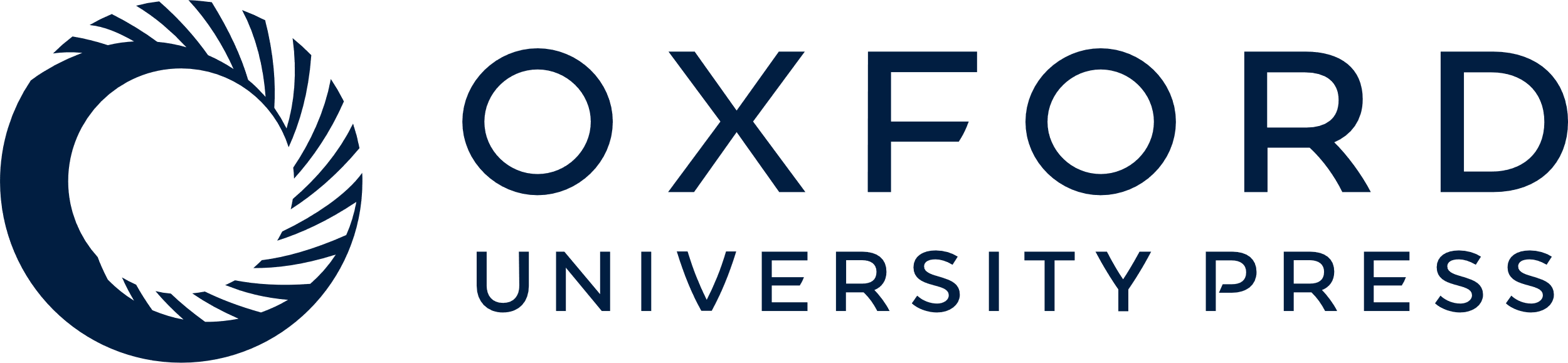 [Speaker Notes: Fig. 3 Chronic stenotic atheromatous lesions in the human coronary artery. The lesion on the upper left-hand portion of the section is typical of a calcified type Vb lesion, in which fibrous connective tissue (F) surrounds an area of calcium deposition (Ca2+), which has replaced the lipid core. A fibrotic type Vc lesion is noted on the lower right-hand portion of the section, containing dense fibrotic tissue (F) overlying the lipid core (LC). Courtesy of Dr. John T. Fallon.


Unless provided in the caption above, the following copyright applies to the content of this slide: Copyright © 1999, European Society of Cardiology]